Do you know
New Slang?
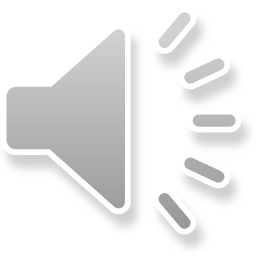 If your eyebrows are “on fleek”...
they look fantastic
they look gross
you look extremely surprised
“She's so basic” means that she's so...
unsophisticated
down to earth
untrustworthy
Your “bae” is your...
infant child (your baby)
enemy
romantic partner
If you're “throwing shade,” you're...
going into seclusion
insulting someone
protecting someone
If it’s “lit” it’s going to be...
on fire
cool and hype
very bright
If you've got “no chill,” you are...
too intense
broke
too warm
If you’re “shipping,” you're...
on a date
imagining a relationship between two characters
splitting up with your girl/boyfriend
“OTP” stands for...
One True Pairing
Off The Pillow
Only Tough Person
If someone is “savage” they…
don’t understand technology
smell
say something unfiltered
This is said if you are trying too hard or being over the top...
“pssh…‘k”
“extra”
“bigly”
Everything New!
(Revelation 21- 22:5)
Everything New!
It is called ‘new’ not in the sense that it never existed before (neos) but new in the sense of renewal (kainos)
It is the same heaven and earth but it is now gloriously rejuvenated!
vs. 1-5
Everything New!
No more sea—the sea was a picture of chaos and disturbance and portrays wickedness in Scripture—the permanent removal of all challenges to God’s order
vs. 1-5
Everything New!
New Jerusalem:
Obviously is the Church
It is totally a work of God (it is coming down) in contradiction to the tower of Babel which was built to go up
This vision is not about gold streets and an actual city in heaven but about “the city He loves” (20:9) and our nearness to God and Christ Jesus
vs. 1-5
Everything New!
This is a completion of what has already occurred for believers:
2 Corinthians 5:17 (NKJV)
Therefore, if anyone is in Christ, he is a new creation; old things have passed away; behold, all things have become new.
vs. 6-9
You Have a Choice Now!
John is given a warning: the wicked will be excluded from the new Jerusalem
That includes so-called believers who live like this (vs. 9)
What’s the requirement?
Be thirsty
vs. 10-21
The City is the Church
Wall—was for protection, for safety and for security. Here the meaning of the symbol is this: the Church remains secure in its possession of communion with God
City is a Square—The Holy of Holies was also a perfect square (this speaks of perfect fellowship between man and God)
vs. 22-23
No Need of Amplification!
No temple—no longer have to go somewhere to find God's presence or join others in that pursuit
There is no place that God is not; fellowship with God is direct and immediate
No luminaries—the radiance of God’s glory in its fullness fills the entire city
There is no more darkness
vs. 24-27
Open Gates!
The nations—the distinctiveness of different cultures and peoples is not simply wiped out, but redeemed
Open gates—indicate opportunity to enter
(right now)
(to everyone)
Never be shut—always have access to God’s presence
22:1-5
New Genesis
In Genesis: “God created heaven and earth”; Revelation describes a new heaven and earth
Genesis: God calls into being the luminaries; Revelation: “The city does not need the sun or the moon to shine on it, for the glory of God gives it light, and the Lamb is its lamp.”
22:1-5
New Genesis
Genesis describes a paradise which was lost; Revelation a paradise restored
Genesis describes the cunning and power of the devil; Revelation: the devil is bound and thrown into the lake of fire
Genesis pictures man fleeing away from God and hiding himself; Revelation: communion is restored between God and man
22:1-5
New Genesis
Genesis: after God drove man out of the Garden of Eden he placed an angel to guard the way to the tree of life; Revelation restores to man the right to have access to it: “that they may have the right to the tree of life” (Rev 22:14)
Revelation 21–22:5 is a description of the redeemed universe of the future as foreshadowed by the redeemed Church of the present